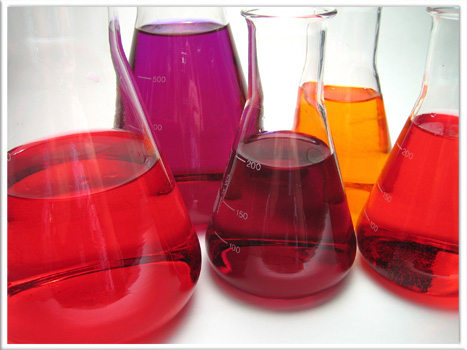 ASİTLER-BAZLAR VE TUZLARSU ARITIMI
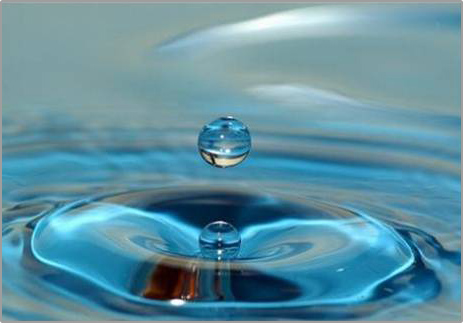 Hazırlayan: Arif Özgür ÜLGER
ASİTLER
Sulu çözeltilerinde Hidrojen İyonu       veren maddelere asit denir.

HCI                    H+ + CI– 

CH3COOH		CH3COO –  +  H+
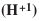 ASİTLERİN GENEL ÖZELLİKLERİ
Tatları ekşidir.

Bazlarla reaksiyona girdiklerinde tuz ve su oluştururlar.

Sulu çözeltileri elektrik akımını iletir.  

 Saf haldeyken elektrik akımını iletmezler.
ASİTLERİN GENEL ÖZELLİKLERİ
Sulu çözeltilerine Zn ve Mg gibi aktif metaller atılınca tuz oluşur ve hidrojen gazı açığa çıkar.
		H2SO4   +  Zn                         ZnSO4    +   H2 
  
 Mavi turnusol kağıdını kırmızıya dönüştürürler.
(Asitlerin ayıracı MAVİ TURNUSOL KAĞIDIDIR)

Parçalayıcı ve tahriş edicidirler.
ÖNEMLİ ASİTLER VE FORMÜLLERİ
HCI      : 		Hidroklorik asit
HNO3  : 		Nitrik asit
H2SO4 : 		Sülfürik asit
H3PO4 : 		Fosforik asit
KUVVETLİ VE ZAYIF ASİTLER
Sulu çözeltilerinde büyük oranda iyonlarına ayrışabilen  asitlere kuvvetli asit denir.

Kuvvetli asitler çok tahriş edici ve yakıcıdır. Bu yüzden dikkatli kullanılmalıdır.

Günlük hayatta tükettiğimiz bazı gıdaların yapısında asit bulunur. Bu asitler zayıftır.
KUVVETLİ ASİTLER
HClO4 			: Perklorik Asit
HCl 			: Hidroklorik Asit
HNO3 			: Nitrik Asit
H2SO4 			: Sülfürik Asit
ZAYIF ASİTLER
ASİTLERLE İLGİLİ GÜVENLİK TEDBİRLERİ
Asitlerin tatlarına bakmak veya koklamak tehlikelidir. 

Asitlerin üzerine su ilave ederek seyreltmek tehlikelidir. 

Asitler metal kaplar yerine cam veya plastik kaplarda saklanmalıdır.
GÜNLÜK YAŞAMDA ASİTLER
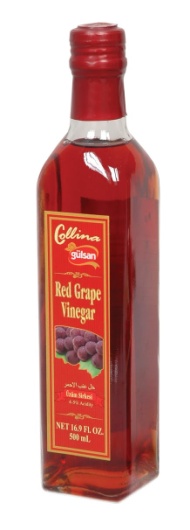 Sirke, seyreltik bir asetik asit çözeltisidir.

Araba akülerinde sülfirik asit kullanılır.

Nitrik asit, boya ve gübre yapımında kullanılır.

Temizlikte kullanılan tuz ruhu seyreltik hidroklorik asit çözeltisidir.
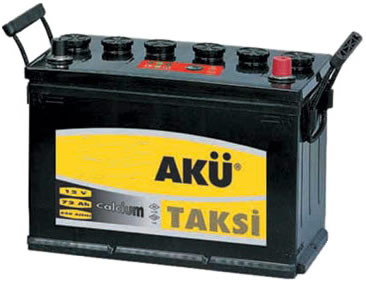 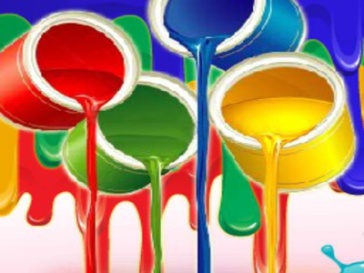 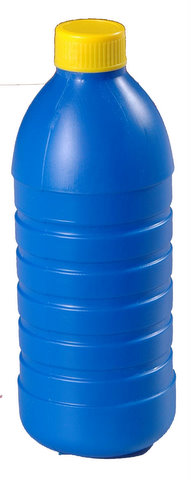 GÜNLÜK YAŞAMDA ASİTLER
Midemiz de seyreltik hidroklorik asit salgılayarak besinleri parçalar. Bu salgının fazlalaşması midede ülsere sebep olur.



Bazı maddelerin yapısında 
hidrojen bulunmadığı hâlde, hidrojen iyonu (H+) oluşumuna sebep oldukları için sulu çözeltileri asit özelliği gösterir.
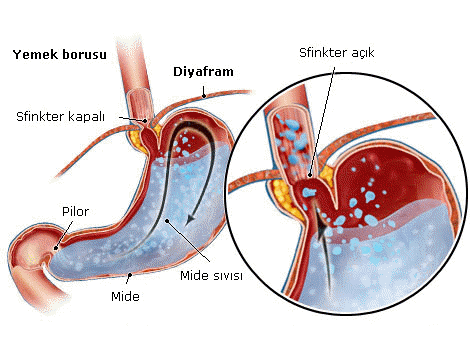 GÜNLÜK YAŞAMDA ASİTLER
CO2 , NO2 ve SO2 suda asit özelliği gösteren maddelerdir.
Havadaki karbon dioksit, azot dioksit ve kükürt dioksit gazları da yağmur damlalarında çözündüklerinde asit olarak yere düşer.
Asit yağmurları bu şekilde oluşur
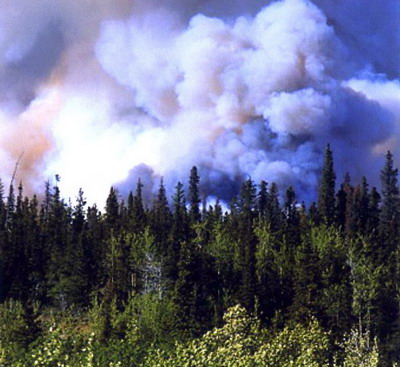 BAZLAR
Sulu çözeltilerine  hidroksit ( OH - ) iyonu verebilen maddelere baz denir.
Sodyum Hidroksit      :       NaOH
NaOH (suda )                 Na+(suda)  + OH- (suda )
BAZLARIN GENEL ÖZELLİKLERİ
Tatları acıdır.
Asitlerle reaksiyona girdiklerinde tuz ve su oluştururlar.
Sulu çözeltileri elektrik akımını iletir. 
Saf haldeyken elektrik akımını iletmezler.                                                                                             
Kırmızı turnusol kağıdını maviye dönüştürürler.

(Bazların ayıracı KIRMIZI TURNUSOL KAĞIDIDIR)
BAZLARIN GENEL ÖZELLİKLERİ
Sulu çözeltileri dokunulduğunda ele kayganlık hissi verirler.
Parçalayıcı ve tahriş edicidirler.

Hepsinin yapısında hidroksit (OH) vardır (NH3 hariç) ve sulu çözeltilerine (suda çözündüklerinde)hidroksit iyonu (OH)– verirler
ÖNEMLİ BAZLAR VE FORMÜLLERİ
KUVVETLİ VE ZAYIF BAZLAR
Sulu çözeltilerinde büyük oranda iyonlarına ayrışabilen  bazlara kuvvetli baz denir.

Kuvvetli bazlar çok tahriş edici ve yakıcıdır. Bu yüzden dikkatli kullanılmalıdır.

Günlük hayatta kullandığımız bazı temizlik malzemeleri bazdır. Bunlar sulandırılmış ve zayıflatılmış bazlardır.
KUVVETLİ BAZLAR
NaOH 		:Sodyum hidroksit
KOH 			:Potasyum hidroksit
Ca(OH)2 		:Kalsiyum hidroksit
ZAYIF BAZLAR
NH3 			: Amonyak
NH4OH 			: Amonyum Hidroksit
BAZLARLA İLGİLİ GÜVENLİK TEDBİRLERİ
NaOH ve KOH kuvvetli bazlardır. Kuvvetli bazlar metallere ve dokulara tahriş edici etki yapar.
Amonyağın buharı göze, burna ve solunum yoluna zarar verir.
GÜNLÜK YAŞAMDA BAZLAR
Sodyum hidroksit (NaOH) sabun yapımında
kullanılır. Bu yüzden sabun ağzımıza 
ve gözümüze değdiğinde acı verir.

         		
			Diş macunu ve şampuanlarda da baz  	           olduğu   için acı tat verir.

Amonyaklı sıvı maddeler, yağ sökücü 
olarak ev temizleyicilerinde kullanılır.
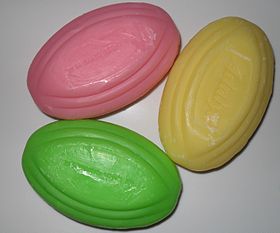 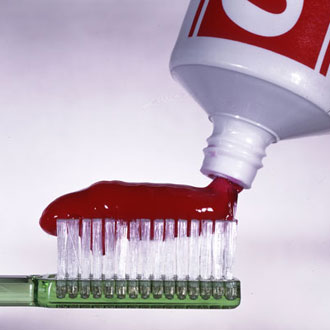 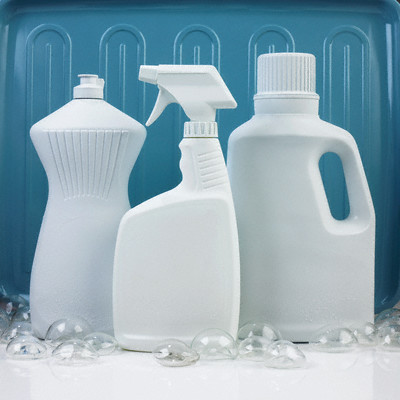 GÜNLÜK YAŞAMDA BAZLAR
Yemek sodası olarak bilinen kabartma tozu, bir çeşit baz olan sodyum bikarbonat içerir.

                Kireç suyu bir çeşit bazdır.

Potasyum hidroksit,( KOH) Arap 
sabunu yapımında kullanılır.
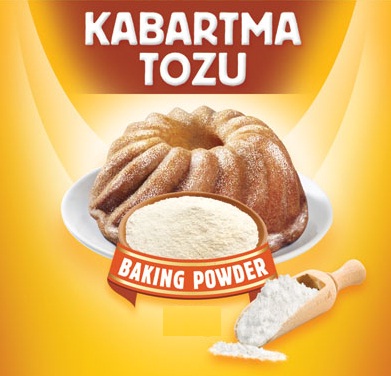 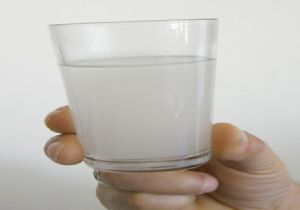 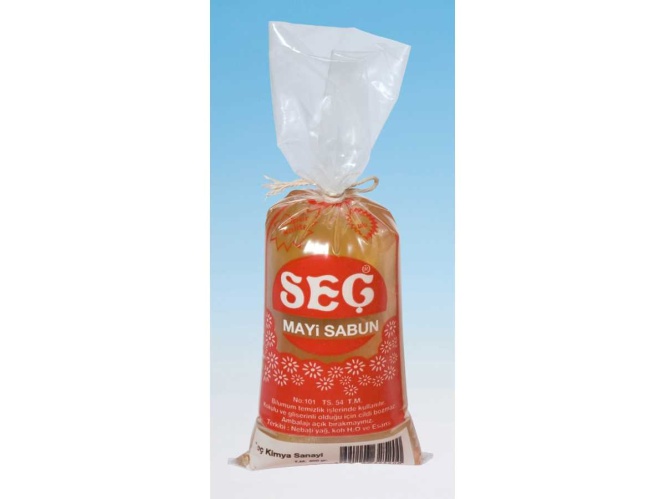 ASİT VE BAZLARIN ORTAK ÖZELLİKLERİ
Sulu çözeltileri elektriği iletir.
Turnusol kağıdına etki ederler.
Parçalayıcı ve tahriş edicidirler.
Bir araya gelerek tuz ve su oluştururlar.
ASİTLİK VE BAZLIK ÖLÇÜSÜ “pH”
pH, suyun asitlik veya bazlık durumunun bir ölçüsüdür ve logaritmik bir ölçüdür. Saf su H ve OH iyonları açısından dengelidir ve PH değeri 7’dir.
pH 0-14 arasında değer alır.
pH metre
pH
İNDİKATÖRLER
İki  maddeyi birbirinden ayıran veya bilinmeyen bir maddenin hangi madde olduğunu bilmemize yarayan maddelere denir.

Ayıraç ya da belirteç de denir.

Asit ve baz indikatörü olarak birçok madde kullanılmaktadır.
TURNUSOL KAĞIDI
TURNUSOL KAĞIDI
Mavi turnusol kağıdı asitte kırmızıya dönüşür.
Kırmızı turnusol kağıdı bazda maviye dönüşür.
FENOLFTALEİN
Asitlerde renksiz, bazlarda pembe-mor renk verir.
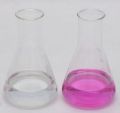 ASİT
BAZ
METİL ORANJ
Asitlerde kırmızı bazlarda sarı renk verir.
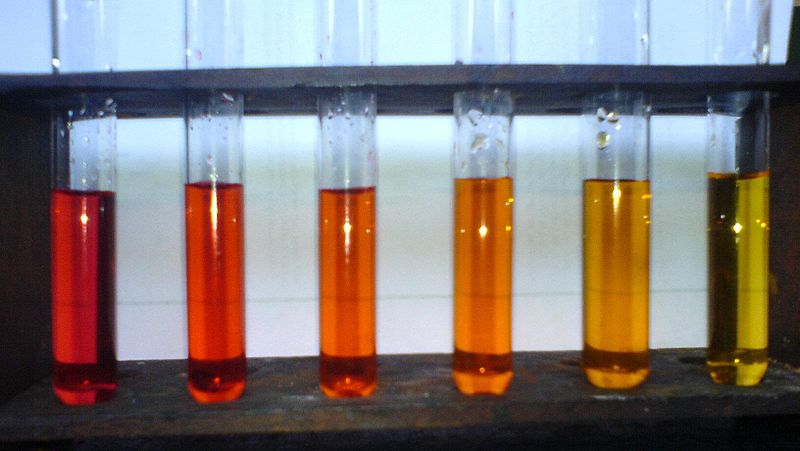 İNDİKATÖRLER
Bunların dışında;
Timol Mavisi
Bromkrezol Yeşili
Fenol Kırmızısı
Alizarin Sarısı vb. birçok standart indikatör bulunmaktadır.
Ayrıca doğal maddelerden de indikatör elde edilebilir.
DOĞAL İNDİKATÖRLER
Standart indikatörlerin dışında birçok bitkiden de doğal indikatör elde edilebilir.
Bunlar;
Kırmızı soğan
Kara lahana
Nar
Ateş dikeni
Gül vb.
KIRMIZI SOĞAN
Kırmızı soğan kabuğu alkol ve suda bekletildiği zaman asitlerde kırmızı-pembe bazlarda sarı-yeşil renk verir.
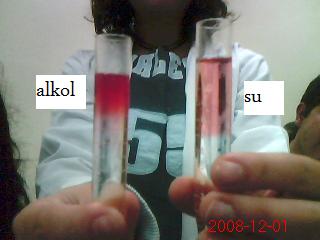 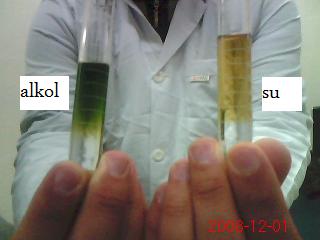 KARALAHANA
Eğer kara lahana suyuna asidik bir madde eklenirse, karışımın rengi kırmızıya; bazik bir madde eklenirse, yeşile döner.
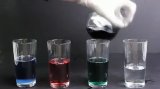 TUZLAR
Asitler ve bazlar tepkimeye girdiğinde tuz
ve su oluşur. 
Bu olaya nötrleşme tepkimesi denir. Bu
olayda asit ve baz bir birinin etkilerini yok
ettiği için, asit ve baz etkileşmesine nötrleşme
tepkimesi adı verilir.

NaOH      +       HCl            NaCl         +        H2O
TUZLAR
Nötürleşme (Nötralleşme) olayına asidin (H+ ) iyonu ile bazın (OH- )  iyonu birleşerek suyu (H2O)  oluştururlar ve enerji açığa çıkar.
ASİT  +  BAZ           TUZ    +  SU
Doğadaki maddelerin çoğu tuz bileşiği halinde bulunurlar. Tuzlar kristal yapılı iyonik bileşiklerdir.
TUZLARIN GENEL ÖZELLİKLERİ
Tuz çözeltileri, asit ve baz çözeltileri gibi elektrik akımını iletir. Katı halde elektrik akımını iletmezler.
Çünkü tuzlar su içinde iyonlarına ayrışır. Su içinde serbest hâlde gezebilen iyonlar elektrik akımını iletir. 
Tuzlar turnusol kağıdına etki etmez
Kristal yapılıdırlar
GÜNLÜK YAŞAMDA TUZLAR
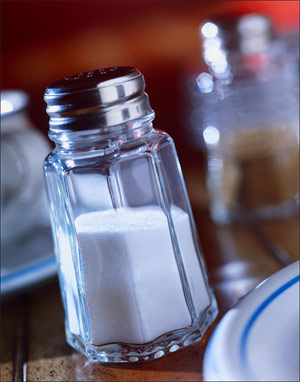 Yemek tuzu




Çamaşır sodası
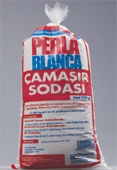 ÖNEMLİ TUZLAR VE FORMÜLLERİ
ASİT, BAZ ve TUZLARIN ORTAK ÖZELLİKLERİ
Sulu çözeltileri elektriği iletir.
İyonik yapıda suda çözünürler.
SORU 1
Asitlerin bazlarla tepkimelerinde  tuz ve su
oluşur. Bu olaya ne ad verilir ?    
A ) Sentez                       B ) Hidroliz   
C ) Nötürleşme              D )  Yanma
SORU 2
Aşağıdakilerden hangisi asit ve bazların ortak   özelliği değildir ?
     A ) Sulu çözeltileri elektrik akımı iletir.
     B )  Ele kayganlık hissi verir.
    C )  Turnusol  kağıdında renk değişikliği olur.
    D )  Suda iyonlarına ayrışırlar.
SORU 3
Aşağıdakilerden hangisi Asit-Baz tepkimesine  örnek olabilir ?
     A )  HCl + KOH   KCl + H2O
     B )  2HCl + Ca    CaC l2  + H2 
     C )  CO + ½ O2    CO2
     D )  NaOH    Na+ +OH-
SORU 4
Asitlere,asitlik özelliği  veren iyon 
aşağıdakilerden hangisidir ?
A )  H+               
 B )  OH-       
C )  Na+             
D )  Cl-
SORU 5
Aşağıdakilerden hangisi,bir sıvının baz olduğunu  kesin olarak belirtir ?   
  
A )  Suda çözünmemesi.
B )  Elektrik akımını iletmesi
C )  Çözünürken iyonlara ayrışması.
D )  Kırmızı turnusol kağıdını maviye çevirmesi
SORU 6
Aşağıdakilerden hangisi baz değildir ?   
       A )  NaOH                    B )   H2SO4
       C )   NH3                       D )  KOH
SORU 7
SORU 8
Aşağıdakilerden hangisi asit, baz ve tuzların 
ortak özelliği  değildir?
A)Suda çözünme
B)Suda iyonlarına ayrılma
C)Turnusolun rengini değiştirme
D)Çözeltilerinin elektrik akımını iletmesi
SORU 9
I.İyon bulundurma
II.Elektrik akımını iletme
III.Acımsı tatta olma
Yukarıdakilerden hangileri asit,baz ve tuzların sulu 
çözeltilerinin ortak özelliğidir?
A)I-II
B)I-III
C)II-III
D)I-II-III
SORU 10
Sulu çözeltilerinin asidik veya bazik özelliği pH denilen bir ölçü 
sistemi ile  ifade edilir.  Bir çözeltinin  pH si 0-7 arasında ise asidik,
7-14 arasında ise  bazik,7 ise nötrdür.

X, elektriği iyi ileten ve NaOH ile tepkime veren bir çözeltidir.
Y, elektriği iyi ileten ve NaOH ve HCI ile  tepkime vermeyen bir çözeltidir.
Z, elektriği iyi ileten ve NaOH ile tepkime vermeyen bir çözeltidir.

Buna göre, X,Y,Z nin pH değerlerinin nasıl olması beklenir?

    0-7 arası                           7-14 arası                             7(Nötr)   
A)  X                                              Z                                           Y
B)  Z                                              X                                           Y
C)  X                                              Y                                           Z
D)  Y                                              X                                           Z
SU ARITIMI
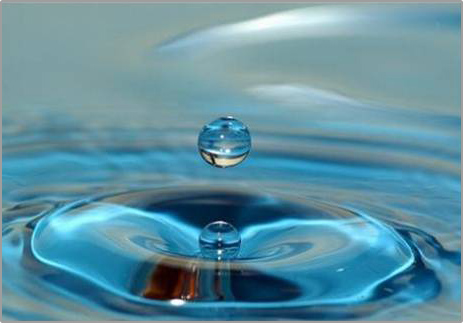 SU ARITIMI
NEDİR?
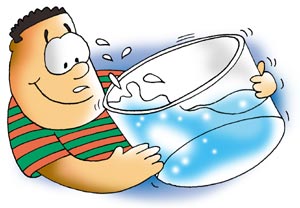 SULARIN SERTLİĞİ VE SU ARITIMI
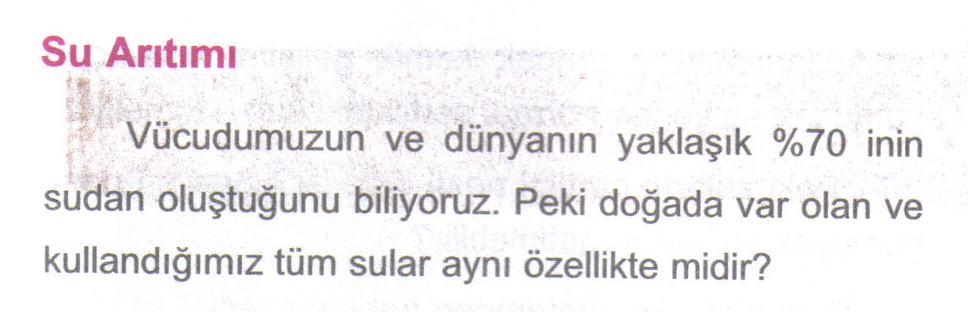 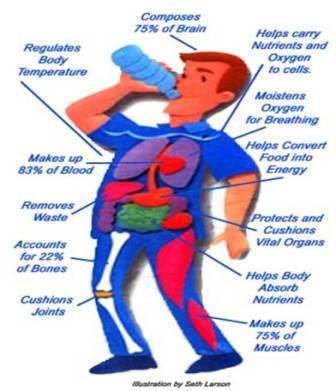 SULARIN SERTLİĞİ VE SU ARITIMI
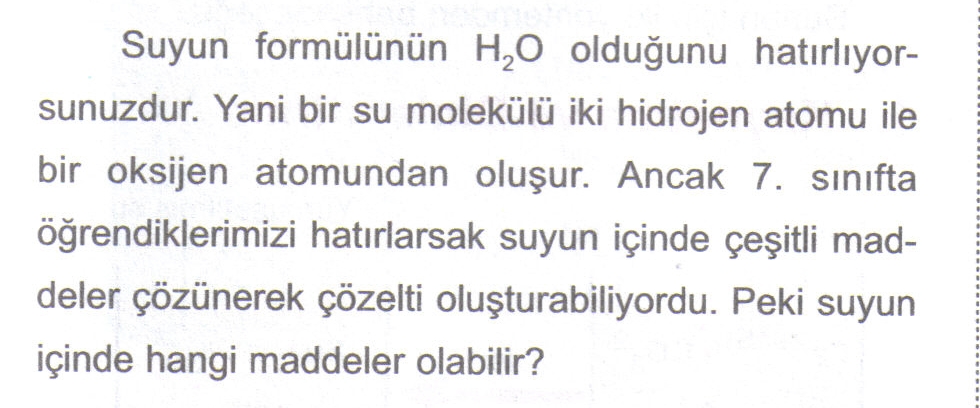 SULARIN SERTLİĞİ VE SU ARITIMI
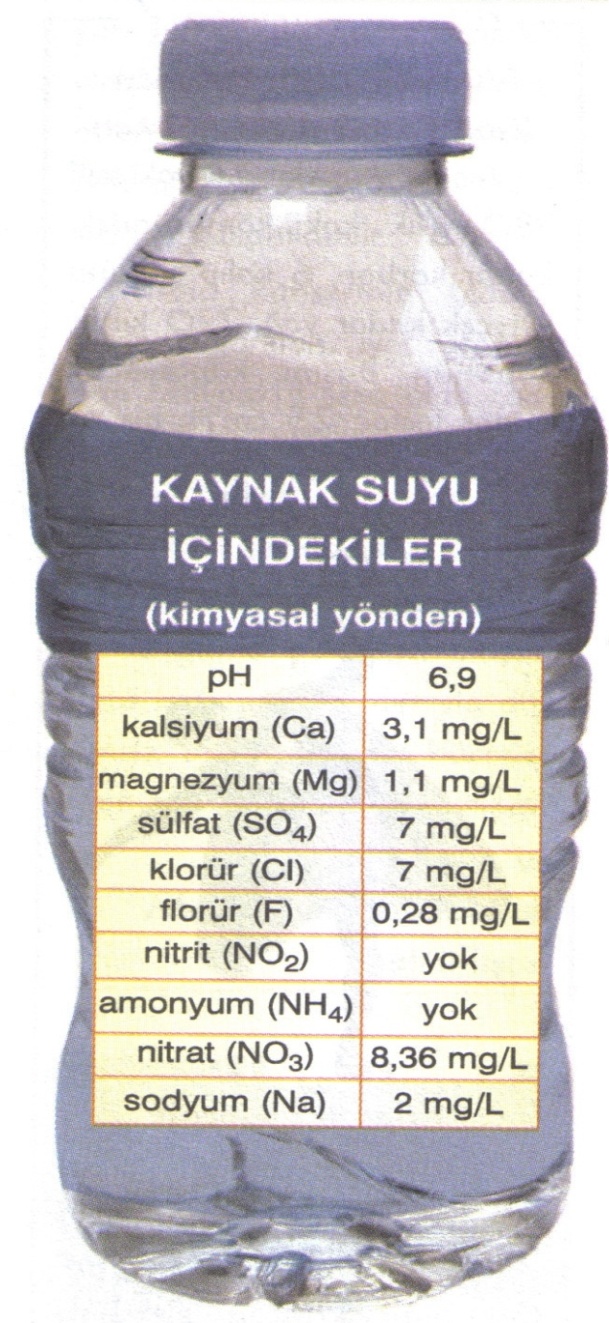 SULARIN SERTLİĞİ VE SU ARITIMI
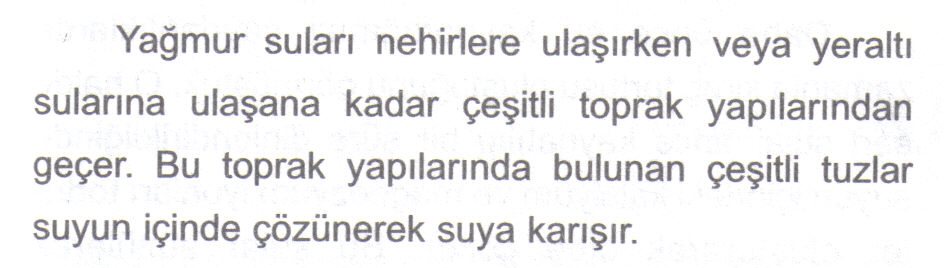 SULARIN SERTLİĞİ VE SU ARITIMI
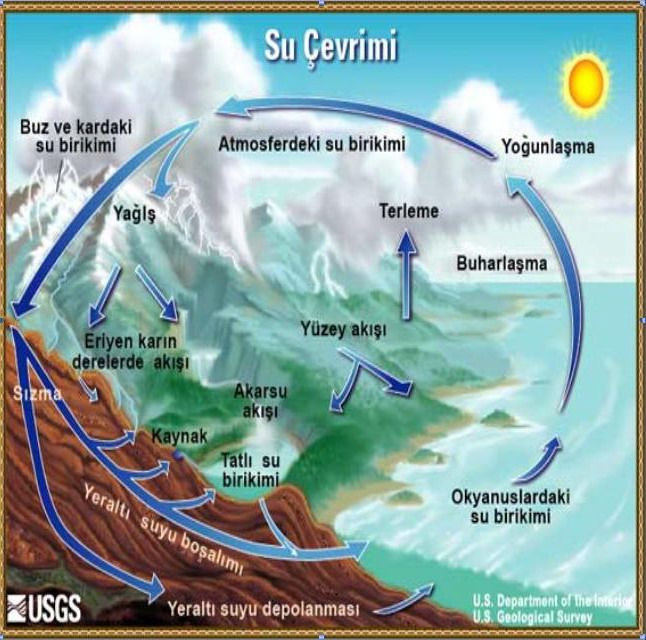 SULARIN SERTLİĞİ VE SU ARITIMI
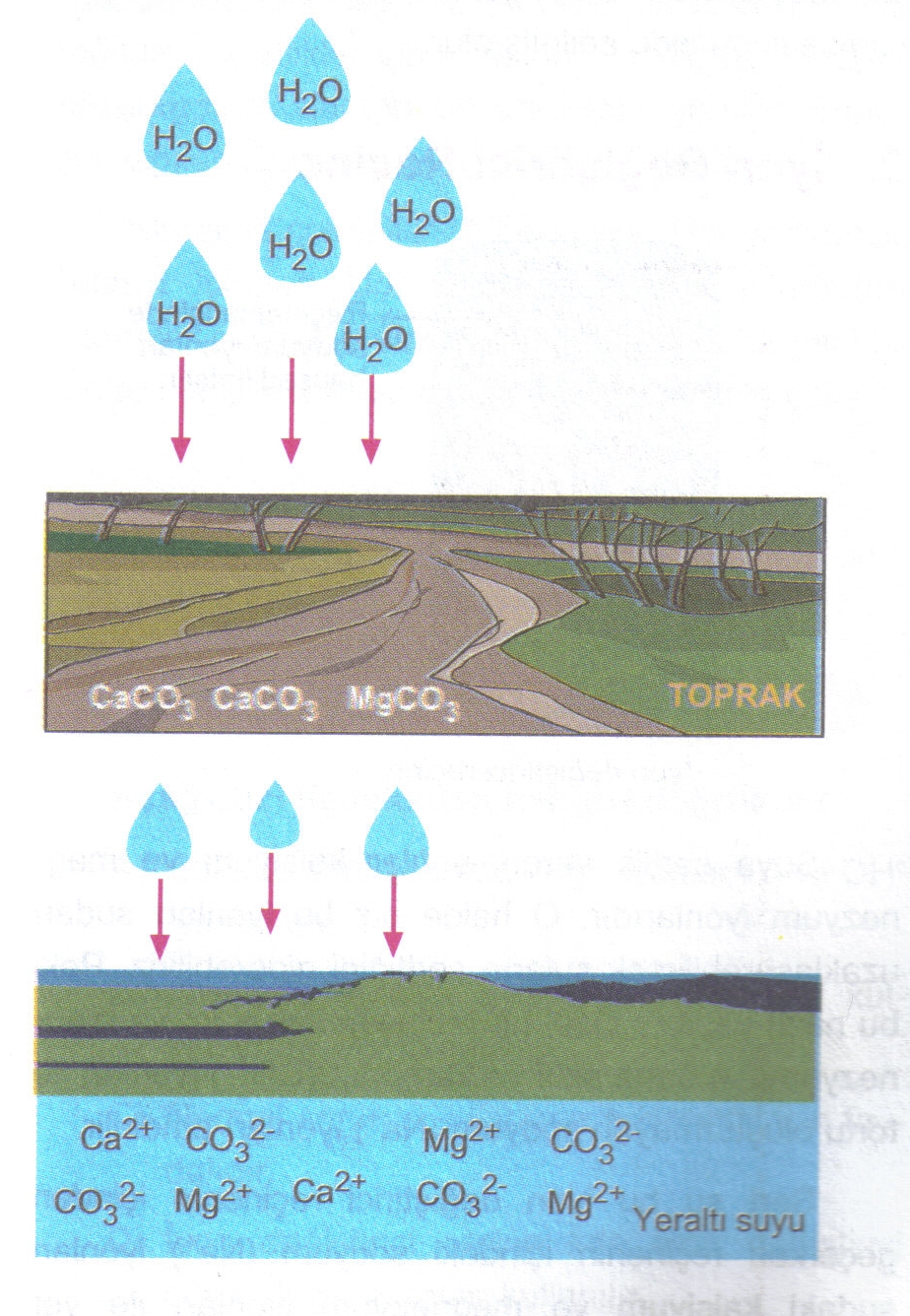 SULARIN SERTLİĞİ VE SU ARITIMI
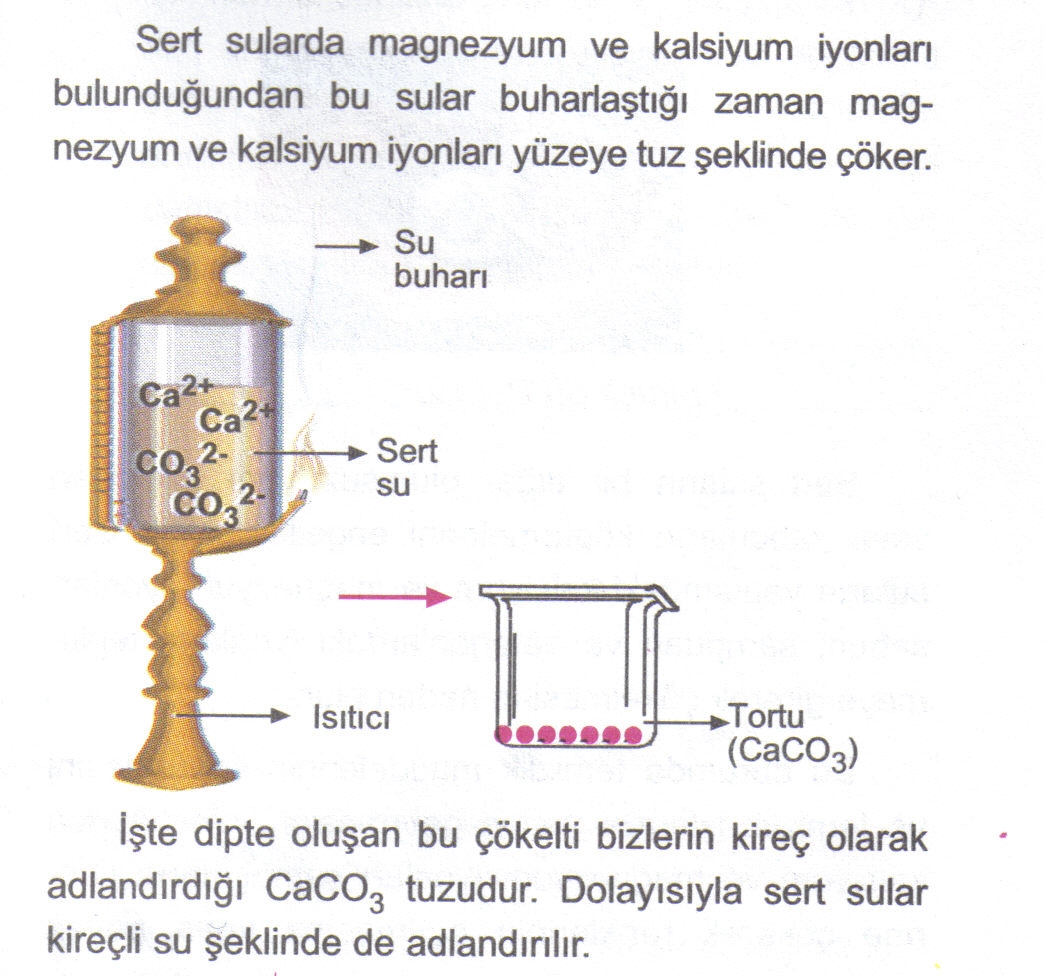 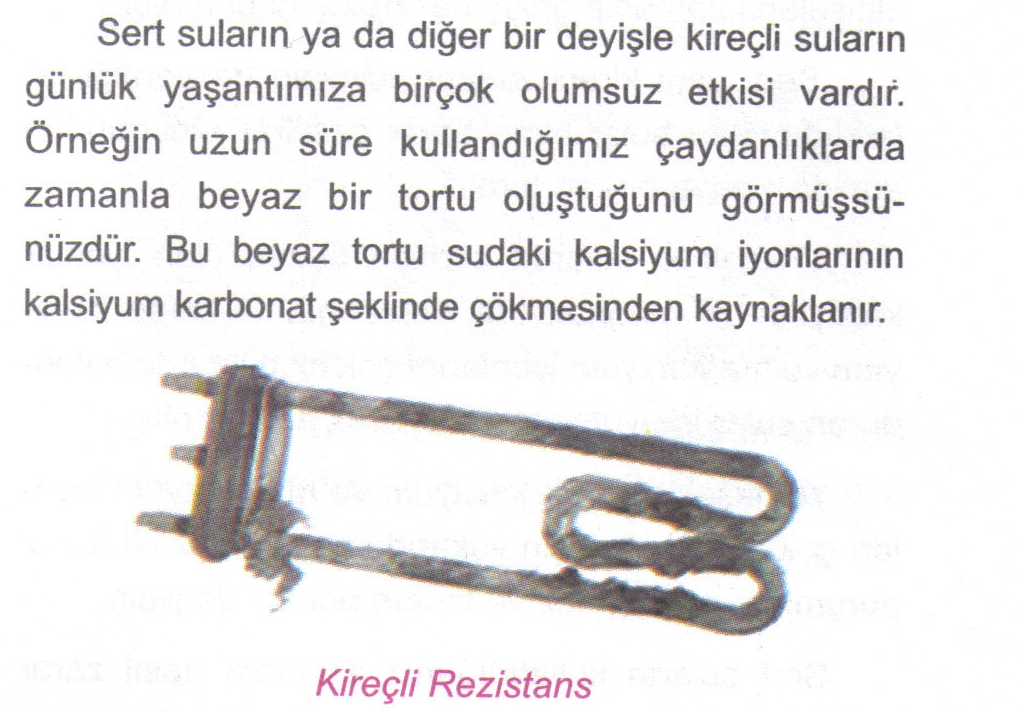 Suların sertliği ve su arıtımı
Suların sertliği ve su arıtımı
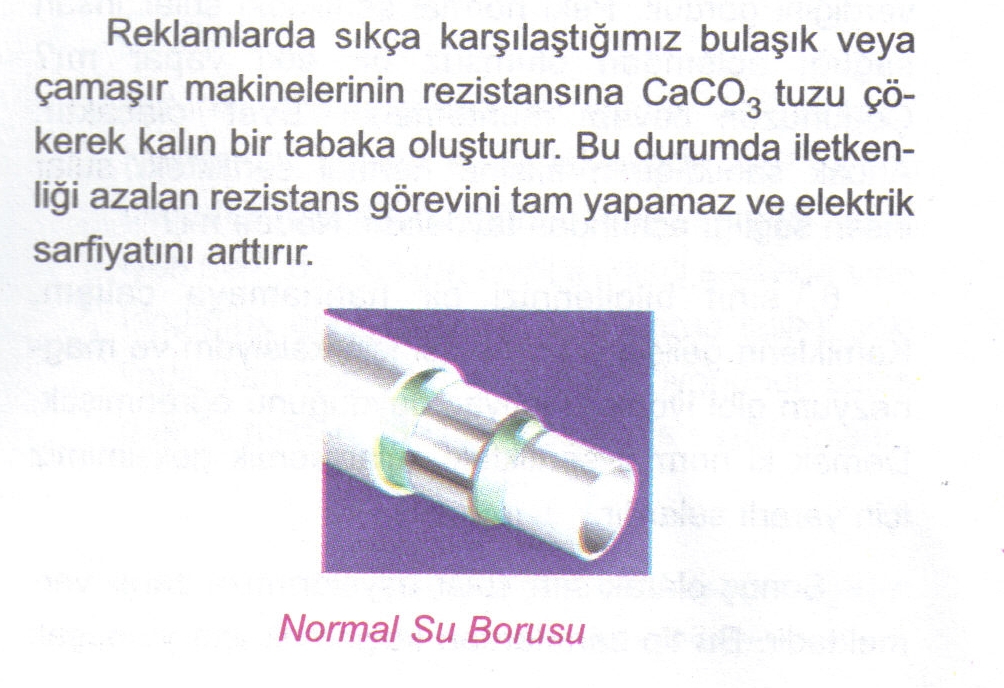 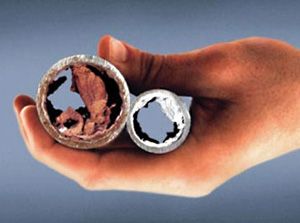 SULARIN SERTLİĞİ VE SU ARITIMI
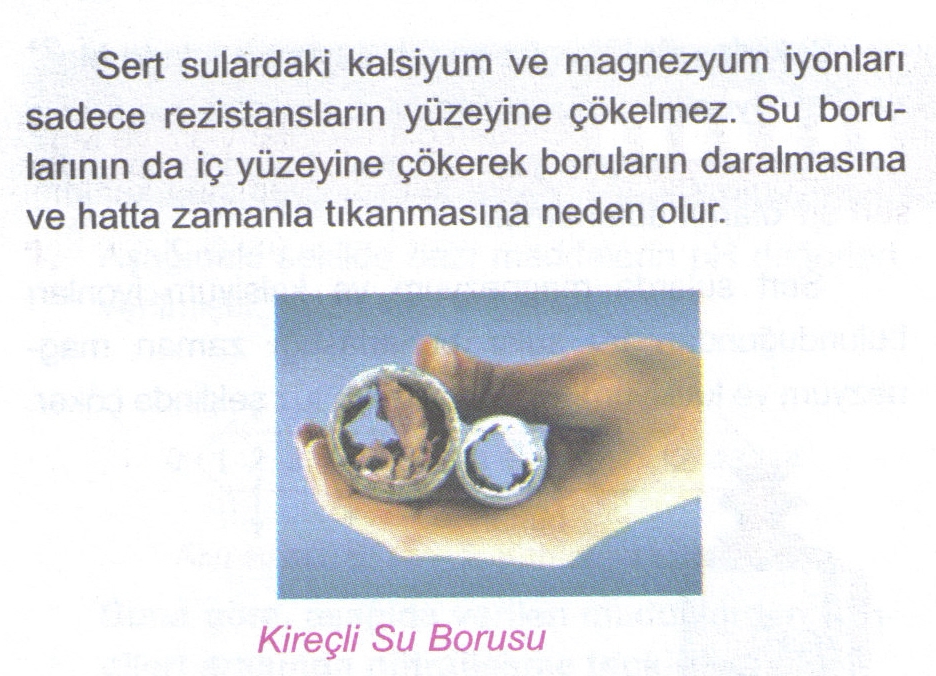 SULARIN SERTLİĞİ VE SU ARITIMI
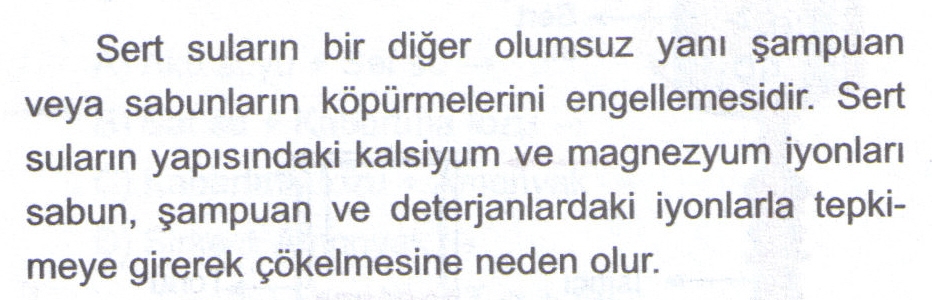 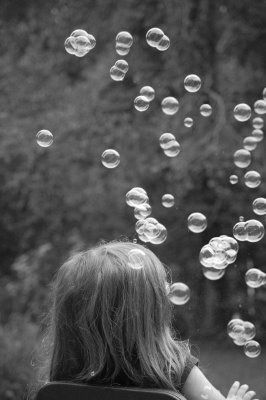 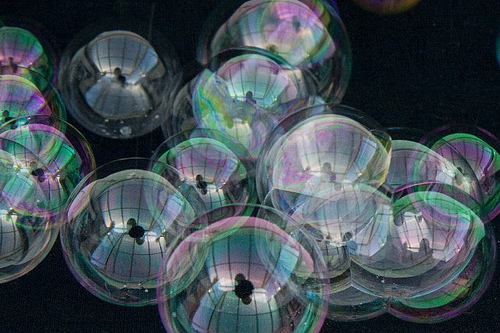 SULARIN SERTLİĞİ VE SU ARITIMI
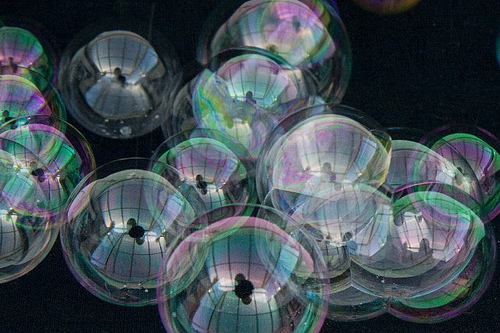 Kireçli sularda sabun ve şampuanlar 
az köpürür
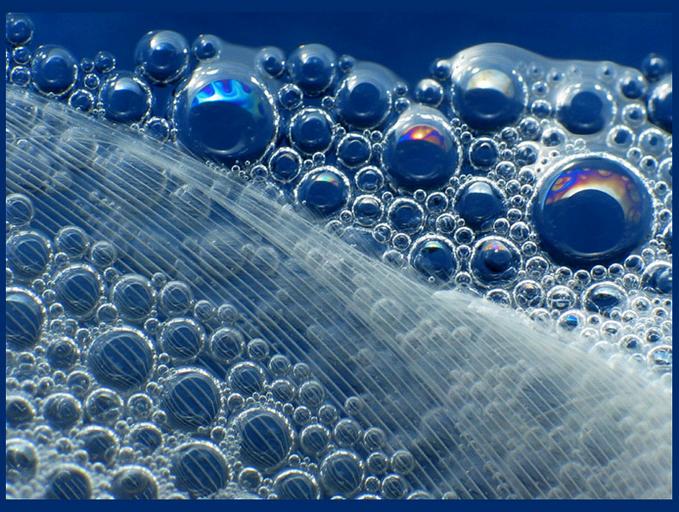 Kireçsiz sularda sabun ve şampuanlar daha çok  köpürür
SULARIN SERTLİĞİ VE SU ARITIMI
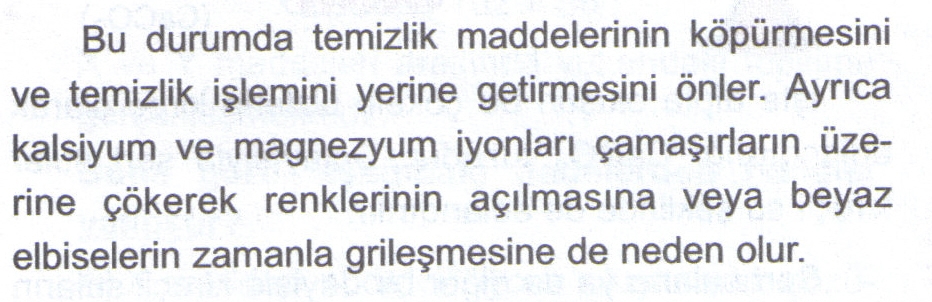 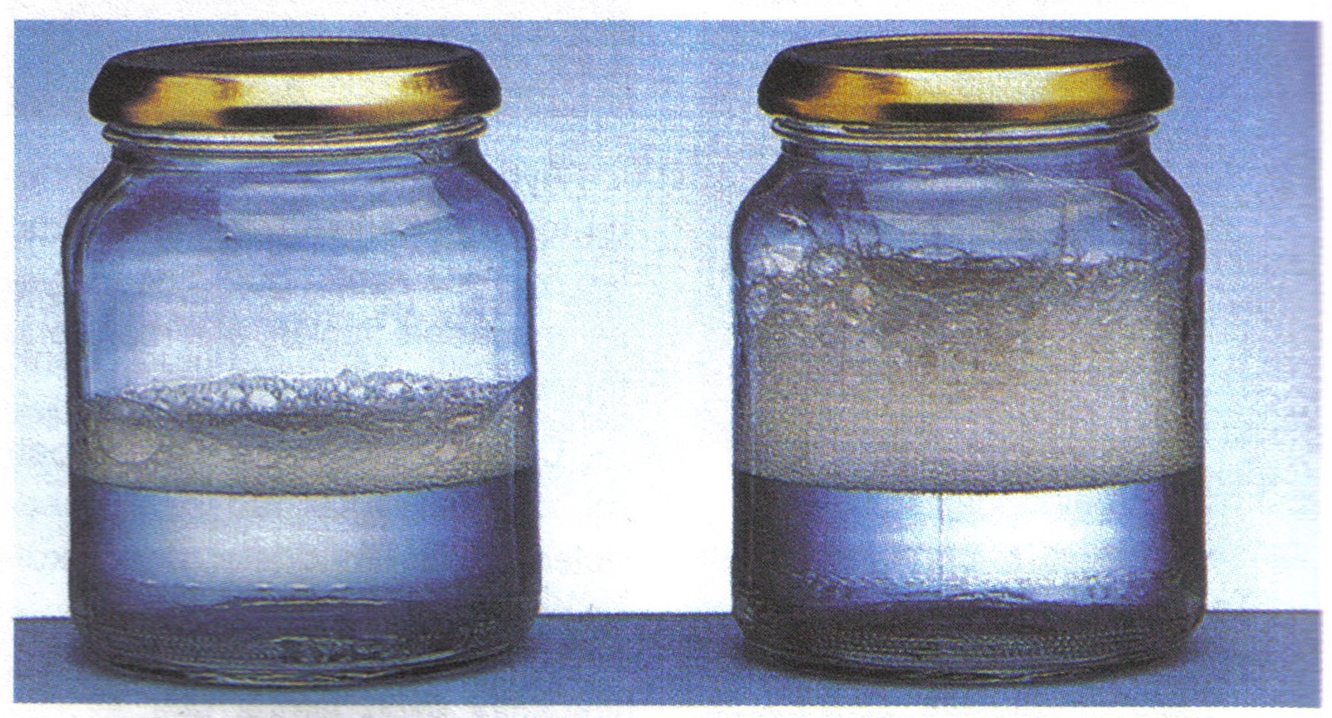 SULARIN SERTLİĞİ VE SU ARITIMI
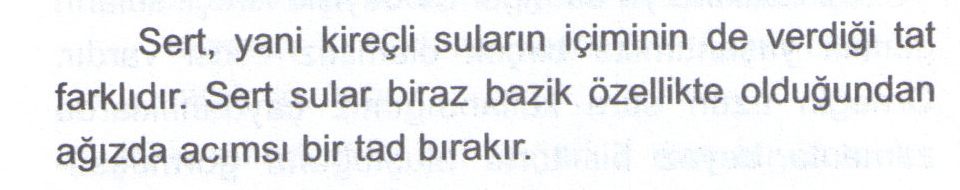 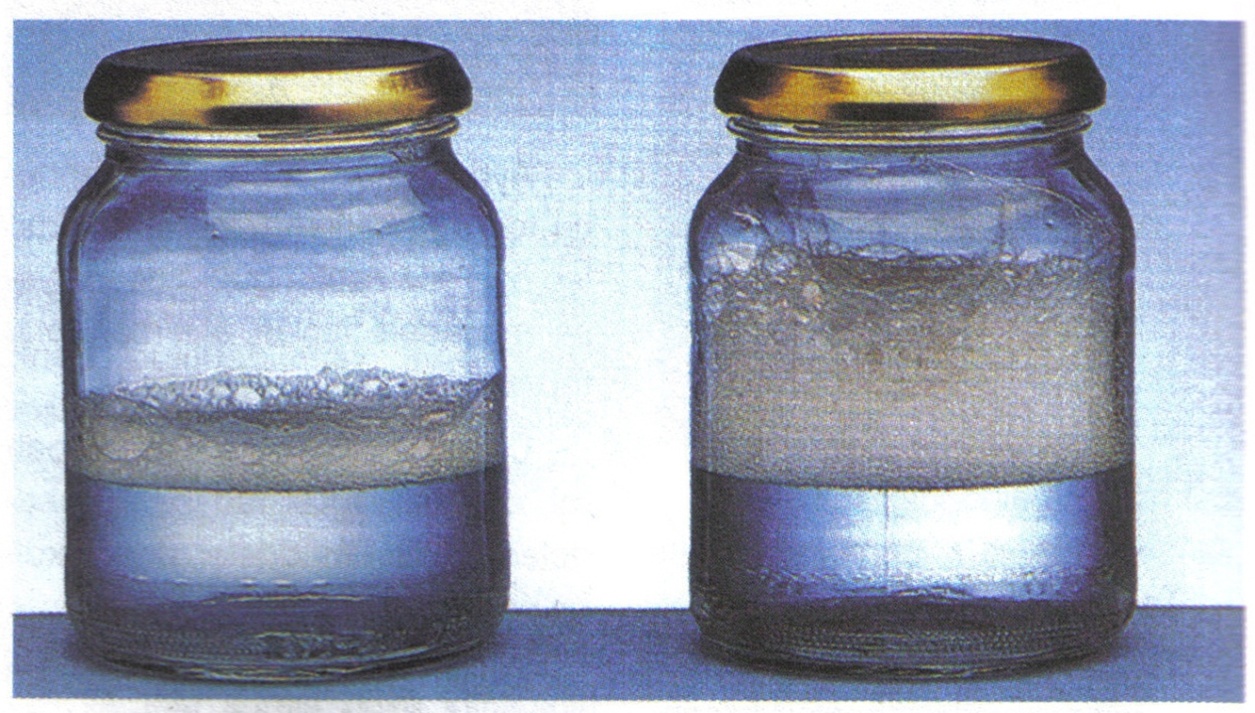 SERT SULARIN TADI ACIMSIDIR
SULARIN SERTLİĞİ VE SU ARITIMI
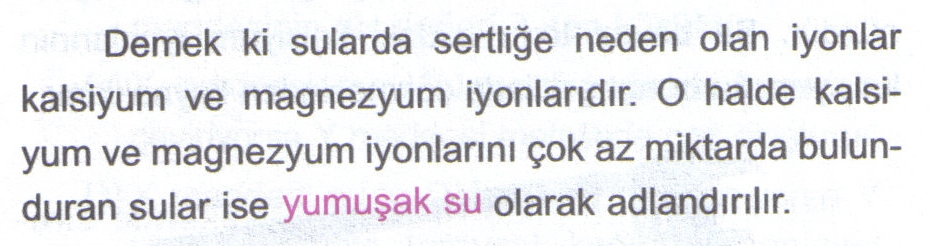 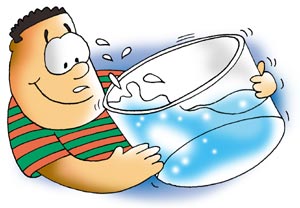 SULARIN SERTLİĞİ VE SU ARITIMI
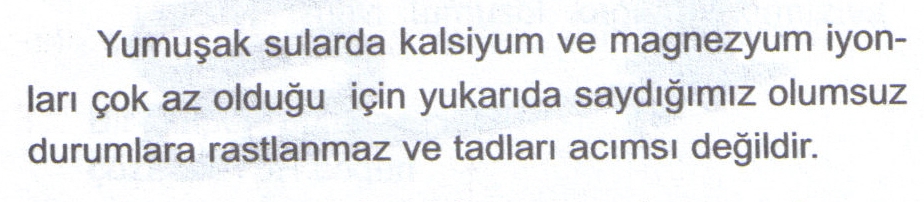 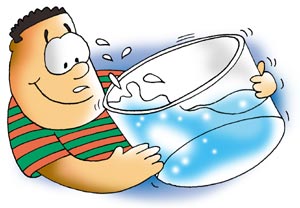 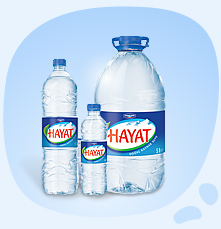 SULARIN SERTLİĞİ VE SU ARITIMI
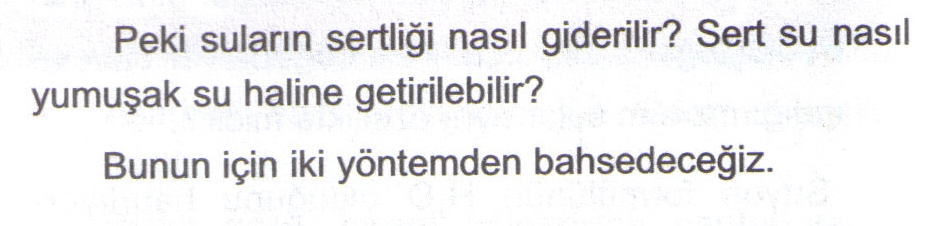 1- KAYNATMA  VE DİNLENDİRME

2-İYON DEĞİŞTİRİCİ REÇİNE
SULARIN SERTLİĞİ VE SU ARITIMI
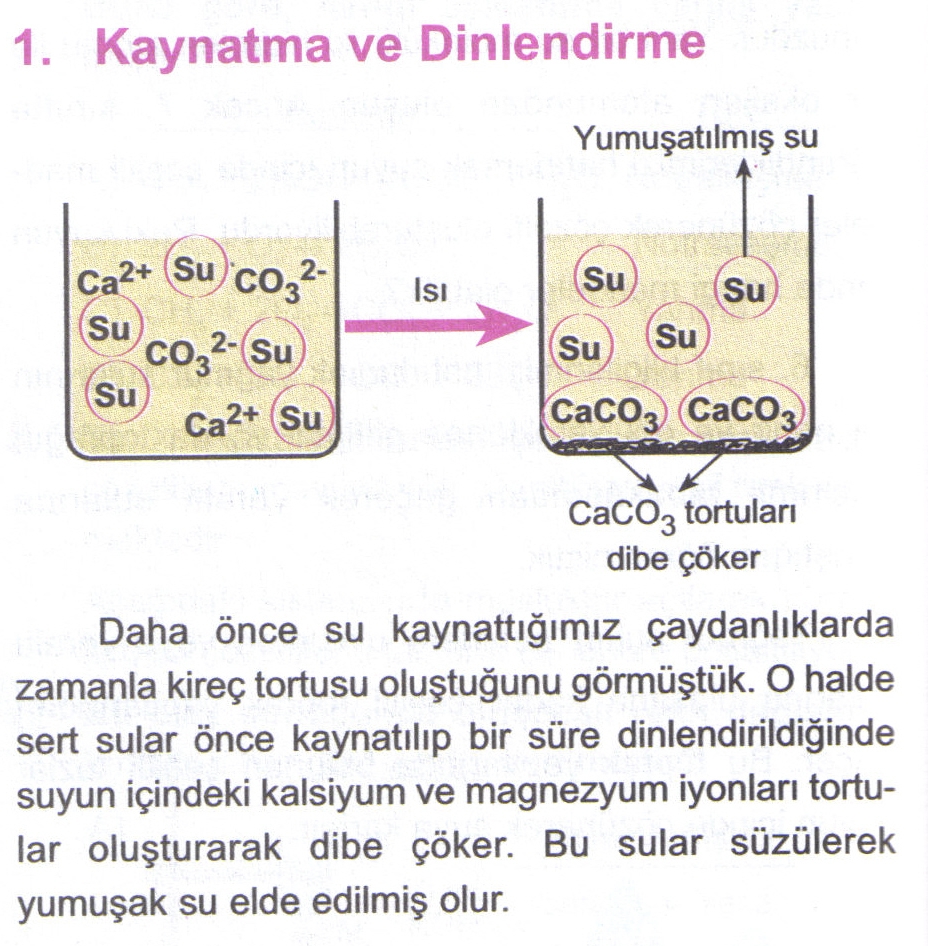 SULARIN SERTLİĞİ VE SU ARITIMI
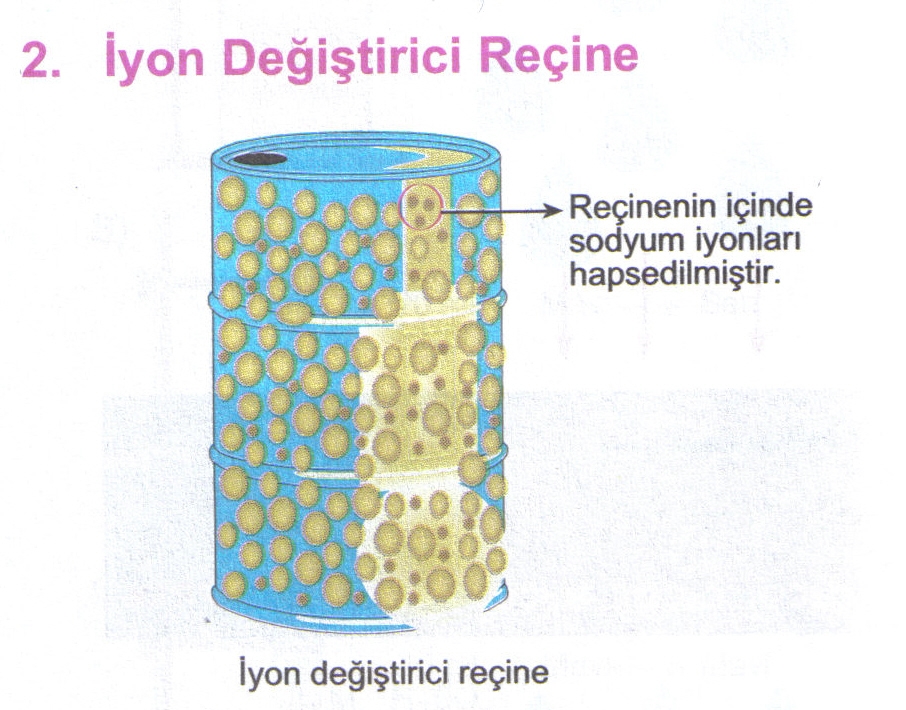 SULARIN SERTLİĞİ VE SU ARITIMI
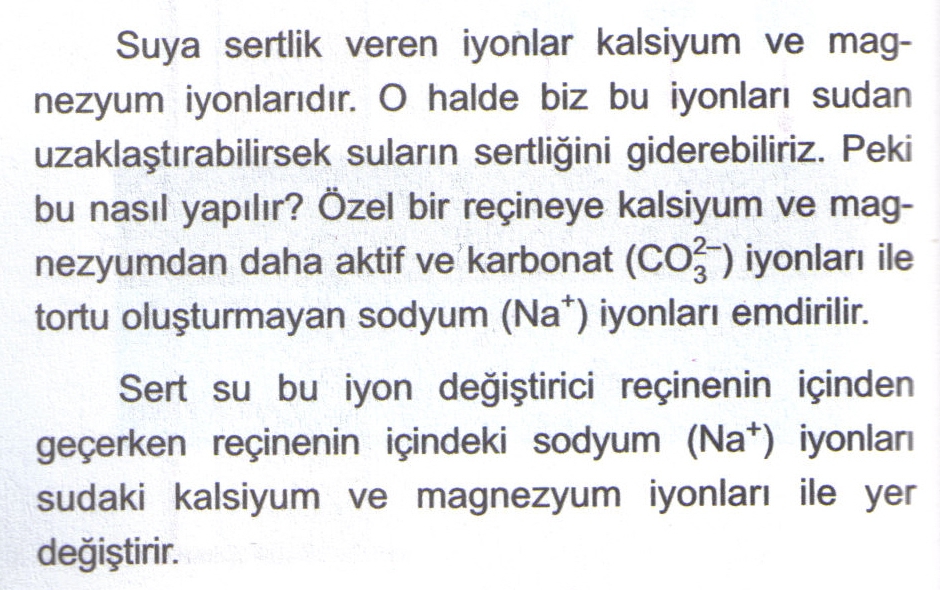 SULARIN SERTLİĞİ VE SU ARITIMI
DEZENFEKSİYON
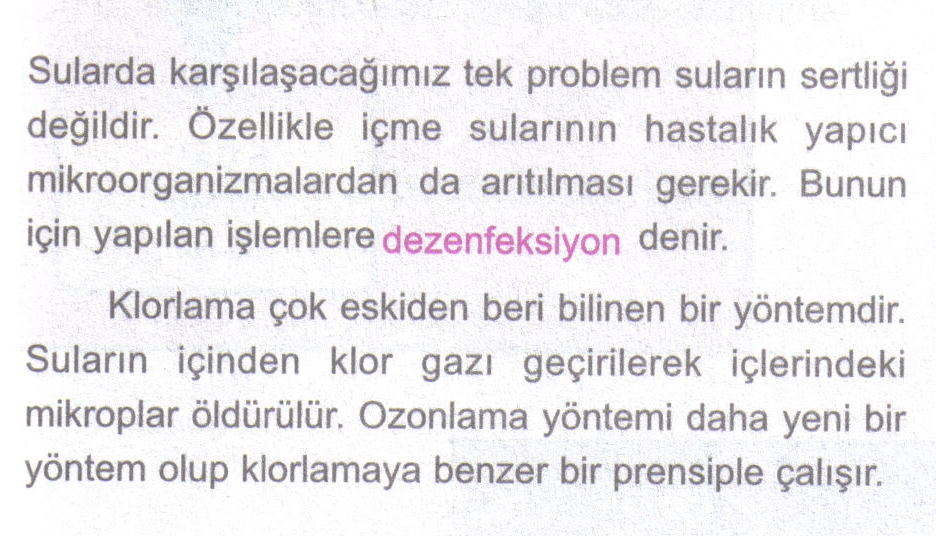 SULARIN SERTLİĞİ VE SU ARITIMI
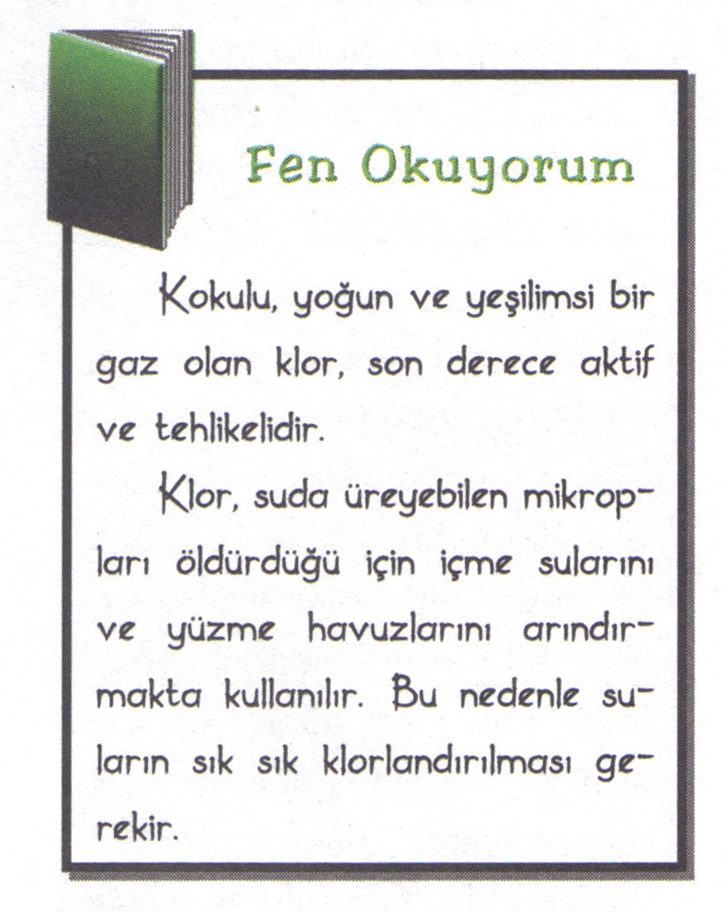 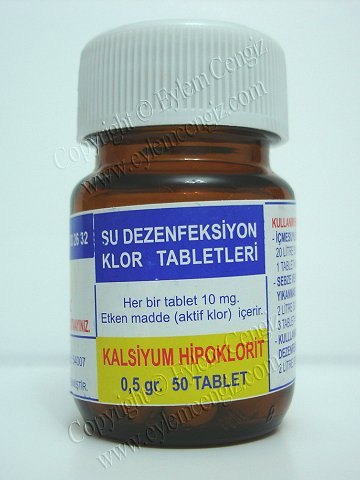 SORU 11
SORU 12
SORU 13
SORU 14
SORU 15
SORU 16
Bir suyun kaliteli ve içilebilir olması için,I. Yumuşak olmalıII. Yararlı iyonlardan uygun miktarda içermeliIII. Klorlama ile dezenfekte edilmiş olmalıözelliklerinden hangilerine sahip olması gerekir? 

Yalnız III                                            B) II ve III
C) I ve II                                              D) I, II ve III
SORU 17
SORU 18
SORU 19
SORU 20
SORU 21
ÖDÜLLÜ SORU
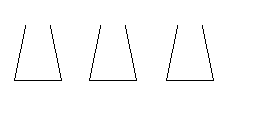 I             II           III
Etiketleri kaybolmuş üç ayrı kapta NaOH (baz), HCI (asit) ve NaCI(tuz) 
çözeltilerinin olduğu bilinmektedir.Kaplardan
I. Çözelti mavi turnusol kağıdını kırmızıya çevirmektedir.
Diğer iki kaptaki çözeltilere, aşağıdaki 
hangi işlem yapılırsa kaplardaki çözeltiler doğru etiketlenir?

A)II. kaba mavi turnusol kağıdı batırılırsa
B)II. kaba az miktarda NaCI eklenirse
C)III.kaba mavi turnusol kağıdı batırılırsa
D)II.kaba kırmızı turnusol kağıdı batırılırsa